一、認理實修的重要
詩曰：三期應運開科選踏矩守禮學聖賢去邪歸正日三省真修數載證品蓮
濟公老師說：修道認理不認人，修道不是跟點傳師修，不是跟引保師修，而是要認理實修，跟你的自身老修。
認理實修     悟見講
二、認理實修，不修人情道師問：「徒兒啊！現在你們部跟著老師修，但有一天老師走了，你們要跟 誰修啊？」「跟師母修！」眾人毫不猶豫地齊聲回答。
「師母歸空以後，你們跟誰修？」師尊問。
有人恍然大悟地說： 「跟師兄修！」
「那師兄也走了呢？跟誰修？」
「跟道長修。」回答的聲音更少，而且更猶豫了。
認理實修     悟見講
「道長也走了呢？」師尊緊迫釘人的問。在一片沈寂中，終於有人鼓起勇氣說：「跟前人修！」「前人也走了呢？」師尊再問。「跟點傳師修。」「如果點傳師也走了呢？」 「跟引保師修。」師尊微微地笑道：「引保師也走了，跟誰修？」「老師啊！到底我們該跟誰修行才是對的，您快快告訴我們吧！」 每個人部著急的問。「跟誰修都錯，要認理歸眞。」
認理實修     悟見講
三、認清考驗
路祖考智慧
路祖對弟子說：「現在戰爭巳經結束了，太平盛世，修道巳告一段落了，不必往下修 了，我們現在可以大餐大肉來享受一頓口福，吃吃吃！盡量吃吧！」
路祖拿起筷子便先吃起來 了，接著又說：「吃吃！盡量吃！說吃就吃，躊躇什麼？」
認理實修     悟見講
弟子們看祖師都吃了，便不再顧忌也跟隨著吃起來。只有師尊師母，推三辭四就是不吃，又不敢觸怒祖師，只好假裝肚子痛沒有 胃口，而一口都不吃。
祖師假裝生氣的說：「叫你吃，你就吃，你敢違抗師命！」師尊師母立 刻跪下：「請祖師慈悲，弟子怎敢違命，只因身體欠安，望請祖師恕罪」
認理實修     悟見講
眾弟子飽餐一頓後， 路祖才說：「你們根基、智慧真淺，經不起小小一考。你們修什麼道，連三皈五戒都不懂，現 在輕易就開齋破戒了，統統要下陰山，永不翻身，造下大錯，一失足成千古恨！」
認理實修     悟見講
濟公老師考智慧
香菸水治百病的迷惑
老師有一次臨壇，把人抽的香菸，泡在開水中，並且說「徒兒們，此水治百病，而且開智慧，大家都喝一點。」
當時有人有喝，有人沒喝，
喝的人沒過關，要懺悔
沒喝的人就過關
認理實修     悟見講
四、歸根認母
老母說
天道闡發聖脈傳             敕令三佛辦收圓             若還不求天然渡                         歷劫千生身難翻
認清金線大道，不落入左道旁門
術：法術、神通
流：朝山禮拜、醫卜星象
動：摩拳擦掌
靜：參禪打坐
認理實修     悟見講
五、認識天時
老母說
天運迭轉末三秋                                                        三災八難遍地流                      九九浩劫誰能脫                          救世惟憑一貫舟
老母說
萬古奇緣奧妙多                     三期末劫開天科                     三元運會龍華選                           考拔佛子證大羅
認理實修     悟見講
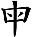 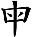 六、報答天恩師德
老母說
這師恩一指點殺身難報　重如山廣似海時記心懷　若不受師指點怎能脫苦　又怎能了生死不受浩災
上超祖下蔭孫全憑師力　各應當報大恩遵師安排　修道子如若是違背師命　遭天譴受五雷九祖同哀
遵師命重天道方為賢士
認理實修     悟見講
七、認清萬教歸宗
院長師兄
五教同理本一源                      一本萬殊門戶沿各據一理成封閉                           積非成是錯根源千百年來論非議                             同門猶自分歧端可憐天下蒼生眾                         幾人識透此機關
認理實修     悟見講
五教一理道為根                           迷人捨本將末尋教外別傳超經典                       不二法門心印心
聖哲妙理惟一指                            達本還源朝至尊人人各俱先天性                        認識真我返故宸
認理實修     悟見講
儒教，以「存心養性，執中貫一」立教，「忠恕」二字而化人；
釋教，以「明心見性，萬法歸一」立教，「慈悲」二字而化人；
道教，以「修心煉性，抱元守一」立教，「感應」二字而化人；
基督耶教，以「洗心移性，默禱親一」立教，「博愛」二字而化人；
回教，以「堅心定性，清真還一」立教，「仁愛」二字而化人。
認理實修     悟見講
八、修道應有的作為
濟公老師說：修辦道者要有
敏捷的手─見功培德
智慧的眼─洞悉真偽
輕快的足─踏遍世路
靈活的腦─處理道務
赤子的心─天真無邪
乾淨的口─ 不傳惡言
清靜的耳─不聽誹聞
認理實修     悟見講
九、破除形象恢復本心
濟公老師說
修道要破除形象，大道無形、無名、無情。你執著這情、這名有何用？ 這哪稱得上是修道人？白陽的修士要認理實修，好好的修、好好的 辦，把你們執著的心一一去除，讓其污垢不存，恢復你們玲瓏的天真 本性。徒兒啊！凡所有相皆是虛妄，要破相，謹記！
十、結論
濟公老師說：不明理，做出來的事一定不合乎道。
認理實修，修道方能有成。
認理實修     悟見講